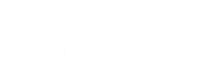 Surveying What Needs 
To Be Done
January  - Seeing the Need 
February – Looking for Opportunities
March – Utilizing Everyone
April – Purpose With Prayer
May – Expecting Opposition 
June – Giving Important to Gathering
Growth Requires the 
Right Focus
July – Separating from the World
August – Setting Your Heart To Study
September – Focusing On His Joy
October – Renewing Commitments Daily
November – Looking Out for One Another
Growth Requires the 
Right Focus
DIVISIONS & QUARRELING
STRIFE
SEXUAL IMMORALITY
DEFRAUDING ONE ANOTHER 
MATTERS OF CONSCIENCE
PUTTING OTHERS FIRST
Paul Works On Corinth
IDOLATRY
AUTHORITY ISSUES
SPIRITUAL GIFTS
ORDERLY WORSHIP
RESURRECTION 
BENEVOLENCE
Paul Works On Corinth
2 Corinthians 13:1-14
Aim for Restoration
Comfort One Another
Be Agreeable
Live In Harmony/Peace with One Another
Surveying What Needs
To Be Done
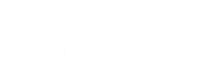 2021